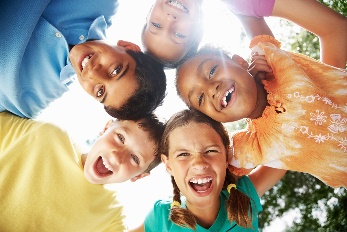 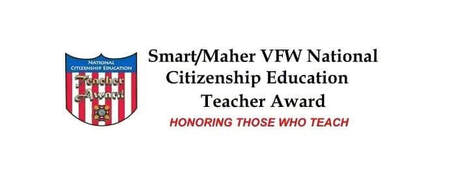 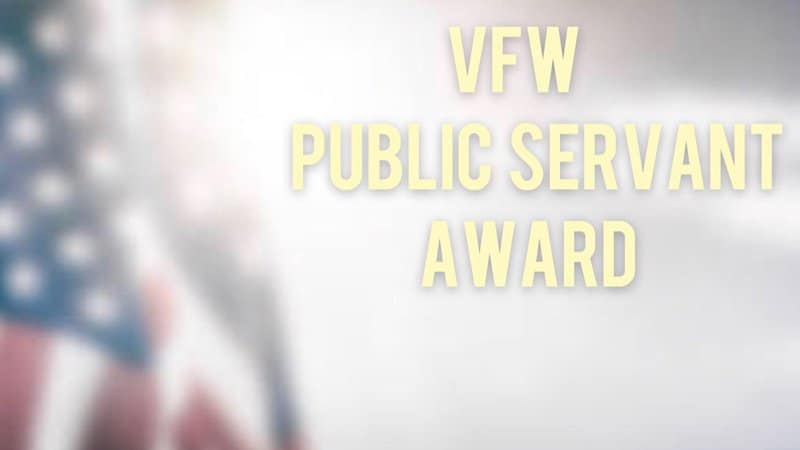 VETERANS OF FOREIGN WARSDEPARTMENT OF CALIFORNIAYOUTH ACTIVITIES
SMART/MAHER TEACHER AWARD
PUBLIC SERVANT AWARD
[Speaker Notes: Good morning/evening, everyone! Thank you for joining today's Peer-Led Training. My name is [your name], and I'll be leading you through our session today. Our focus will be on three key areas: Youth Activities, the Teacher of the Year Award, and the Public Servant Award. These programs are integral to our mission at the VFW, helping us engage with our communities and recognize those who contribute to civic responsibility, patriotism, and public service.]
Training Objectives
-    Understand the role of VFW in Youth Activities.

Learn about the Teacher of the Year Award.

-    Explore the Public Servant Award and its importance.
[Speaker Notes: Let's start by outlining the objectives for today’s training. By the end of this session, you will have a thorough understanding of the VFW’s role in Youth Activities, how to implement and promote the Teacher of the Year Award, and the importance of the Public Servant Award. We’ll also cover best practices for engaging with youth groups, schools, and emergency responder offices to ensure the success of these programs.]
Youth Activities Overview
Importance of engaging youth in VFW programs.

Fostering patriotism and civic responsibility.

-    Connecting youth with veterans and the community.
[Speaker Notes: First, let's dive into Youth Activities. The VFW has a long history of engaging with youth in our communities. By fostering patriotism and civic responsibility, we help to shape the next generation of leaders. Our programs aim to connect young people with veterans, providing them with valuable life lessons and a deeper understanding of service and sacrifice.]
Role of the Youth Activities Chairperson
Key Responsibilities:
  - Build relationships with community leaders.
  - Recruit and maintain volunteers.
  - Promote VFW programs.

Skills Needed:
  - Organizational skills.
  - Communication skills.
  - Positive and outgoing personality.
[Speaker Notes: Now, let’s discuss the role of the Youth Activities Chairperson. As the Chairperson, you are the primary point of contact between your Post and the community. Your responsibilities include building relationships with community leaders, recruiting and maintaining a pool of active volunteers, and promoting VFW programs. Organizational and communication skills are critical in this role, as you’ll need to manage various projects and articulate your Post’s goals clearly. Remember, you represent not just your Post but the entire VFW organization, so projecting a positive and outgoing personality is essential.]
Scouting & JROTC Involvement
Benefits for the Post:
  - Supports patriotism and civic responsibility.
  - Potential recruitment of future VFW members.

Ways to Get Involved:
  - Sponsor or charter a unit.
  - Provide meeting space or funding.
  - Collaborate on community service projects.

VFW.CA.ORG -> Programs -> Scouting and Youth Activities
[Speaker Notes: One of the most impactful ways to engage with youth is through involvement in Scouting and JROTC programs. These programs promote patriotism, civic responsibility, and often lead to future military service, which aligns closely with the values of the VFW. Your Post can sponsor or charter a unit, provide meeting spaces, or even fund specific projects. In return, Scouts and cadets can assist with Post activities, such as flag placements on graves during Veterans Day or providing color guards for VFW events. This mutually beneficial relationship helps us build a strong connection with the youth in our community. You can access the National Scouting Program Handbook by navigating to vfwca.org, clicking on Programs from the menu bar, then clicking Scouting and Youth Activities.]
Reaching Youth Groups
Identify local youth organizations (Scouts, sports teams, community centers).

Build partnerships with group leaders.

-    Offer support through funding, volunteers, or hosting events.
[Speaker Notes: Connecting with local youth groups is crucial for expanding our reach. Start by identifying existing organizations in your community, such as Boy and Girl Scouts, sports teams, and community centers. Reach out to the leaders of these groups to explore partnership opportunities. Offer your Post’s support, whether through funding, volunteer efforts, or hosting events at your Post. Building these relationships not only benefits the youth but also increases your Post’s visibility and influence within the community.]
Youth Cadet Awards Program
Overview:
  - Recognizes outstanding cadets in JROTC, Naval Sea Cadets, Civil Air Patrol.

Eligibility:
  - Must demonstrate leadership, community service, and academic excellence.

How to Participate:
  - Contact local units, encourage nominations, and promote the program.
[Speaker Notes: Next, let's talk about the Youth Cadet Awards Program. This program is designed to recognize outstanding cadets in Junior and Senior ROTC, Naval Sea Cadets, and Civil Air Patrol. To be eligible, cadets must demonstrate leadership, community service, and academic excellence. These awards provide a great opportunity to highlight the achievements of young people in your community and to strengthen your Post's connection with local youth programs. I encourage you to reach out to local cadet units, promote the program, and support their participation.]
Scout of the Year Program
Purpose:
 - Recognizes exceptional Eagle Scouts, Girl Scout Gold Award recipients, Venture  Summit Award recipients, and Sea Scout Quartermasters.

 Eligibility:
 - Must be a registered, active member of a Scout Troop, Venturing Crew, or Sea Scout Ship.
 - Must have demonstrated exemplary citizenship in school, Scouting, and the community.

Awards:
 - National winner receives a $5,000 scholarship.
 - Other awards include certificates and recognition at the VFW National Convention.
[Speaker Notes: The Scout of the Year Program is designed to recognize exceptional individuals within the Scouting community who have demonstrated outstanding leadership, citizenship, and commitment to their communities. This award is open to Eagle Scouts, Girl Scout Gold Award recipients, Venture Summit Award recipients, and Sea Scout Quartermasters who are registered, active members of their respective Scout Troops, Venturing Crews, or Sea Scout Ships.

To be eligible, candidates must not only have earned their highest rank but also have demonstrated exemplary citizenship in school, Scouting, and their broader community. This award is a fantastic way to acknowledge the contributions of these young leaders who embody the values of the VFW.

The National Scout of the Year receives a $5,000 scholarship, and other awardees receive certificates and are recognized at the VFW National Convention. This recognition not only honors their achievements but also strengthens our relationship with the Scouting community, encouraging future leaders to continue their involvement with the VFW.

To participate, Posts should encourage Scouts to submit their applications, which include documentation of their achievements and letters of recommendation. These applications are then judged at the Post, District, and Department levels before being forwarded to National for final consideration. The deadlines for submission are critical, so be sure to start early to give your candidates the best chance for recognition.]
Youth Award Submission Review
How to Submit Applications:
 - Collect nomination forms and supporting documents (e.g., letters of recommendation, photos).

Review all material for completeness and eligibility.

Submit the full application to your District Youth Activities Chairperson by the District’s deadline of April 1st.

Ensure follow-up with your chairperson to confirm receipt.

2024-2025 Department Chairperson: Wayne Wright
[Speaker Notes: In addition to encouraging participation in the Youth Cadet Awards Program, it's important to know how to submit the applications. Here’s a step-by-step guide to ensure the process runs smoothly:
First, collect the nomination forms and all required supporting documents, such as letters of recommendation and photographs.
Next, review the application to make sure everything is complete and the candidate meets all eligibility criteria.
Submit the entire application package to your District Youth Activities Chairperson before the district's deadline.
Finally, follow up with your chairperson to confirm receipt and address any questions they might have.
Following these steps will ensure that your candidates are properly submitted and have the best chance to receive recognition.

Ask your District Leadership who is the Youth Activities Chairperson for your district. You can find the Department Chairperson’s contact info by navigating to the vfwca.org website click login from the top menu then click members only. Log in using your member number and your last name as your password. Click Department Roster then the item that appears below. The Chairperson for each program and their contact info is listed.]
Other Youth Activities
Examples:
  - Support for youth sports teams.
  - Organizing community service projects.
  - Hosting educational events.

Purpose:
  - Promote physical activity, character building, and connection with veterans.
[Speaker Notes: In addition to Scouting and JROTC, there are many other ways to involve youth in your Post’s activities. For example, supporting local youth sports teams, organizing community service projects, or hosting educational events are all effective ways to engage young people. These activities help promote physical activity, build character, and foster a connection with veterans. By involving youth in your Post's activities, you’re not only helping them grow but also ensuring that the values of service and patriotism are passed on to the next generation.]
Reaching Schools for Teacher of the Year Award
Contact school administrators and teachers early.

Attend school events and assemblies.

Distribute informational materials and promote the program.
[Speaker Notes: Moving on to the Teacher of the Year Award, an essential first step is building relationships with local schools. Start by reaching out to school administrators and teachers early in the school year. Explain the significance of the Teacher of the Year Award and how it recognizes educators who promote civic responsibility and patriotism. Attending school events and assemblies can also help you establish a presence in the educational community. Distribute informational materials about the program and encourage nominations. These efforts will help ensure that you receive strong candidates for the award.]
Teacher of the Year Award Overview
Purpose:
  - Recognizes teachers who promote civic responsibility and patriotism.

Eligibility:
  - Open to all certified/licensed teachers K-5, 6-8, 9-12.

National Awards:
  - $1,000 for professional development.
  - $1,000 for the school.
  - Plaques and an all-expense-paid trip to the VFW National Convention.

VFW.CA.ORG -> Programs -> Teacher of the Year
[Speaker Notes: The Teacher of the Year Award, officially known as the Smart/Maher VFW National Citizenship Education Teacher Award, recognizes teachers who make significant contributions to civic education. The award is open to all certified/licensed teachers from kindergarten through 12th grade in three categories. National winners receive a $1,000 award for professional development, an additional $1,000 for their school, commemorative plaques, and an all-expense-paid trip to the VFW National Convention. This award is a fantastic way to honor educators who go above and beyond in their efforts to instill a sense of national pride in their students. You can access the National Education Teacher Award Chairperson’s Manual & Entry Form by navigating to vfwca.org, clicking on Programs from the menu bar, then clicking Teacher of the Year.]
Running the Teacher of the Year Program
Steps:
  - Select unbiased judges.
  - Collaborate with the Post Auxiliary.
  - Submit winning entries to the District or Department.

Key Dates:
  - Post level: Nov 15.
  - Department submission: Jan 1.
  - National submission: Feb 1.
[Speaker Notes: To successfully run the Teacher of the Year program at your Post, it’s essential to follow a few key steps. First, select a panel of unbiased judges to evaluate the nominations. These judges should have experience in education and a deep understanding of the challenges teachers face. Collaboration with your Post's Auxiliary is also crucial, as they can provide valuable support in promoting the program. Once your Post has selected a winner, submit the entry to the District or Department level by the specified deadlines. Remember, the earlier you start, the better your chances of receiving strong nominations.]
Judging and Submission Process
Judging Criteria:
  - Citizenship (1-25 points)
  - Innovation (1-25 points)
  - Resources (1-25 points)
  - Passion (1-25 points)

Submission Requirements:
  - Entry form, resume, supporting documents, and photograph.
[Speaker Notes: The judging process for the Teacher of the Year Award is based on four key criteria: Citizenship, Innovation, Resources, and Passion for teaching. Each criterion is scored on a scale of 1 to 25 points. Citizenship refers to the teacher’s ability to encourage good citizenship and community involvement among their students. Innovation assesses how creative and resourceful the teacher is in their approach to education. Resources evaluate the teacher’s ability to identify and utilize external resources to enhance their classroom. Finally, Passion measures the teacher’s dedication to their profession and their students. Ensure that all submissions include the required entry form, resume, supporting documents, and a photograph.]
Teacher of the Year Submission Review
How to Submit Applications:
  - Gather the teacher’s entry form, one-page resume, supporting documents (e.g., news articles, references), and a head-and-shoulder photo.

  - Double-check that all documents adhere to the program’s guidelines.

  - Submit the full package to your District Teacher of the Year Chairperson by the District deadline of November 15th.

  - Confirm that your submission has been received.

2024-2025 Department Chairperson: Marcia Keuhl
[Speaker Notes: Now, let’s talk about how to submit a Teacher of the Year application:
First, you’ll need to gather the teacher’s entry form, one-page resume, supporting documentation—such as news articles or references—and a high-quality head-and-shoulder photo if available.
Make sure all the documents meet the program's guidelines.
Then, submit the full package to your District Teacher of the Year Chairperson by the district deadline.
Finally, confirm with your chairperson that the submission has been received and is being processed.
This process ensures that your outstanding teachers are given a chance to be recognized at higher levels of the competition.

Ask your District Leadership who is the Teacher of the Year Chairperson for your district. You can find the Department Chairperson’s contact info by navigating to the vfwca.org website click login from the top menu then click members only. Log in using your member number and your last name as your password. Click Department Roster then the item that appears below. The Chairperson for each program and their contact info is listed.]
Reaching Emergency Responders
Identify key contacts in local law enforcement, fire departments, and EMS.

Attend community events where they are present.

Express interest in recognizing their service.
[Speaker Notes: Now, let's discuss how to reach out to emergency responders for the Public Servant Award. Start by identifying key contacts within your local law enforcement, fire departments, and emergency medical services. Attend community events where these professionals are present, and take the opportunity to introduce yourself and express your interest in recognizing their service. Building these relationships is crucial for identifying worthy candidates for the Public Servant Award and ensuring that their contributions are acknowledged.]
Public Servant Award Overview
Categories:
  - Emergency Medical Technicians (EMTs)
  - Law Enforcement Personnel
  - Firefighters
  - Dispatchers
  - Explosive Ordnance Disposal Technicians (EOD)

Purpose:
  - Recognizes outstanding service and dedication to the community.

VFW.CA.ORG -> Programs -> LE/FF/EMT
[Speaker Notes: The Public Servant Award is an important program that allows us to recognize the outstanding contributions of individuals in law enforcement, firefighting, emergency medical services, dispatch, and explosive ordnance disposal. Each year, we select individuals or groups who have demonstrated exceptional dedication and excellence in their duties. This award not only honors their service but also strengthens the bond between the VFW and the public safety community.

You can access the Public Servant Award Instructions and Form by navigating to vfwca.org, clicking on Programs from the menu bar, then clicking LE/FF/EMT.]
Criteria for Public Servant Awards
Candidates Must Demonstrate:
  - Recognition by peers or those they serve.
  - Consistent excellence in performance.
  - Dedication to responsibilities over time.
[Speaker Notes: To be eligible for the Public Servant Award, candidates must meet specific criteria. They should have received recognition from their colleagues or those they serve, consistently demonstrated excellence in the performance of their duties, and shown continuous dedication to their responsibilities over a period of years. These criteria ensure that we are honoring individuals who truly embody the spirit of public service and commitment to their communities.]
Award Submission Process
Documentation Required:
  - Nomination letter.
  - Candidate’s background, accomplishments, and awards.

Deadlines:
  - Post submission by Jan 1.
  - Department submission by Feb 1.
[Speaker Notes: When submitting nominations for the Public Servant Award, it's important to include all required documentation. This includes a nomination letter that details the candidate's background, accomplishments, and any awards they’ve received. Make sure to gather all necessary information early to meet the submission deadlines. The deadline for Post submissions is January 1st, and the deadline for Department submissions to National is February 1st. Timely and accurate submissions are key to ensuring that these deserving individuals receive the recognition they deserve.]
Public Servant Award Submission Review
How to Submit Applications:
  - Collect the nomination letter, supporting documents (e.g., accomplishments, awards), and the Public Servant Award Citation Post Entry Form.

  - Ensure the application meets the award’s criteria.

  - Submit to the District Public Servant Award Chairperson by the District deadline of November 15th.

2024-2025 Department Chairperson: Michael Di Giordano
[Speaker Notes: Submitting a nomination for the Public Servant Award involves the following steps:
Start by collecting the nomination letter, along with any supporting documents such as details on the candidate’s accomplishments and awards, and the completed Public Servant Award Citation Post Entry Form.
Double-check to ensure that all materials meet the criteria for the specific award.
Submit the full package to your District Public Servant Award Chairperson before the district’s deadline.
As always, follow up with the chairperson to confirm that the submission has been received and processed.
By following this process, you’ll ensure that our deserving public servants receive the recognition they deserve.

Ask your District Leadership who is the Public Servant Chairperson for your district. You can find the Department Chairperson’s contact info by navigating to the vfwca.org website click login from the top menu then click members only. Log in using your member number and your last name as your password. Click Department Roster then the item that appears below. The Chairperson for each program and their contact info is listed.]
Reporting and Documentation
Importance of accurate reporting for VFW's reputation and not-for-profit status.

Key Reporting Points:
  - Submit reports to Department chairperson.
  - Include volunteer hours, dollars donated, and other requested information.
[Speaker Notes: Finally, let’s talk about the importance of reporting and documentation. Accurate reporting is critical for maintaining the VFW’s reputation and our not-for-profit status. Ensure that all activities are well-documented and that reports are submitted to your Department chairperson in a timely manner. Be sure to include information on volunteer hours, dollars donated, and any other requested details. Proper documentation not only supports our programs but also helps highlight the impact of our work in the community.]
Conclusion
Recap of key points from the training.

Encourage active participation in these programs.

Thank the audience for their time and commitment.
[Speaker Notes: In conclusion, the Youth Activities, Teacher of the Year Award, and Public Servant Award programs are vital components of our mission at the VFW. By actively participating in and promoting these programs, we can strengthen our ties to the community and uphold the values of service, patriotism, and civic responsibility. I encourage each of you to take what you’ve learned today and apply it within your Posts. Your efforts will not only make a difference in the lives of those we serve but will also help ensure that the VFW continues to be a cornerstone of community engagement and support.]
Contact Information
Salvador Cota
District 6 Commander
cmd@vfwcadist6.org
(805) 369-9160

Feel free to reach out with any questions or for further guidance.
[Speaker Notes: Thank you for your attention today. If you have any questions or need further assistance, please don’t hesitate to reach out. Here’s my contact information, and I’m always here to support you in your efforts. Together, we can make these programs a success and continue to make a positive impact in our communities.]
Questions?